Организация педагогической деятельности  по формированию содержания проектно-исследовательской деятельности в школепо предметамСмирнова А. Ю., заместитель директора МБОУ СОШ № 29
Алгоритм
Шаг 1. Тематика проектов по предметам
Шаг 2. Систематизация тем в единую таблицу
Шаг 3. Анализ и классификация проектов по критериям
Шаг 4. Внесение изменений в тематику проектов
Шаг 5. Составление циклограммы на учебный год
Тематика  проектов по разделам
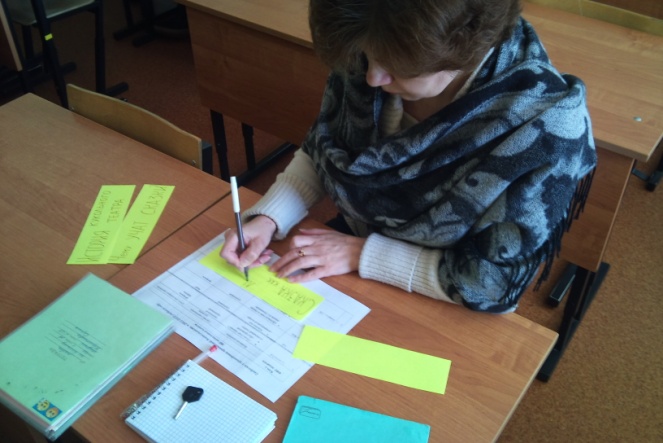 Систематизация  тем в единую таблицу
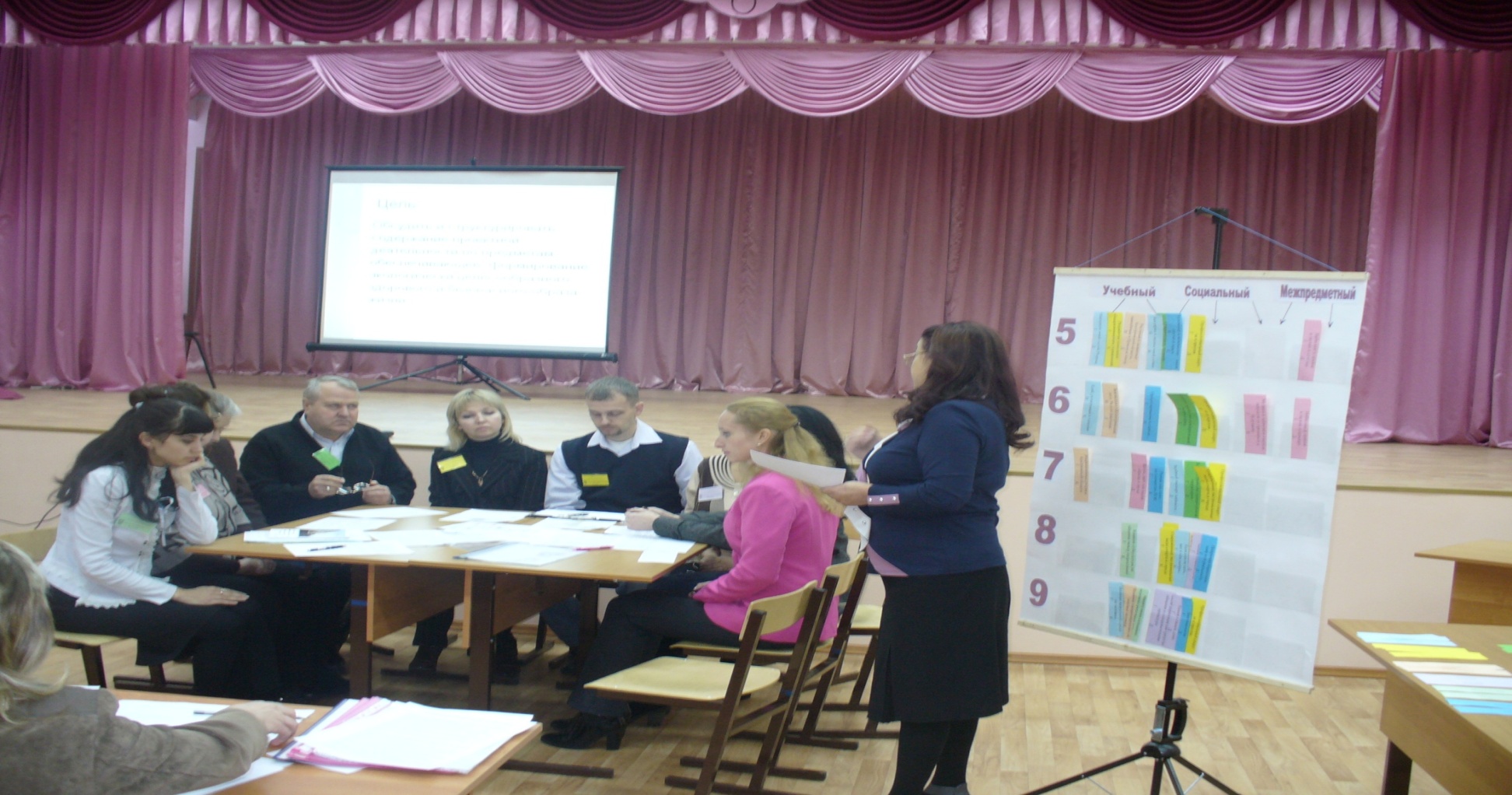 Анализ и классификация по критериям
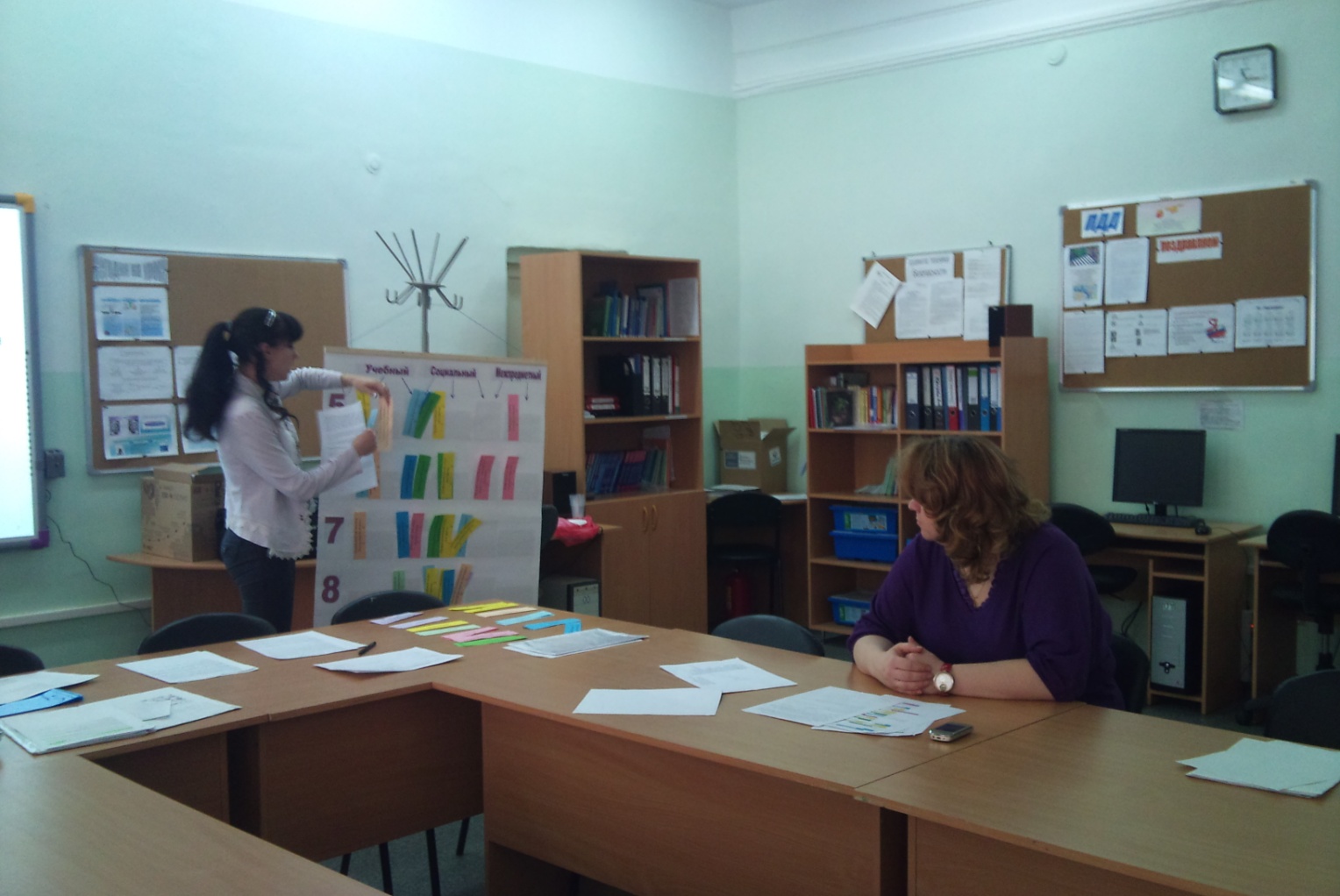 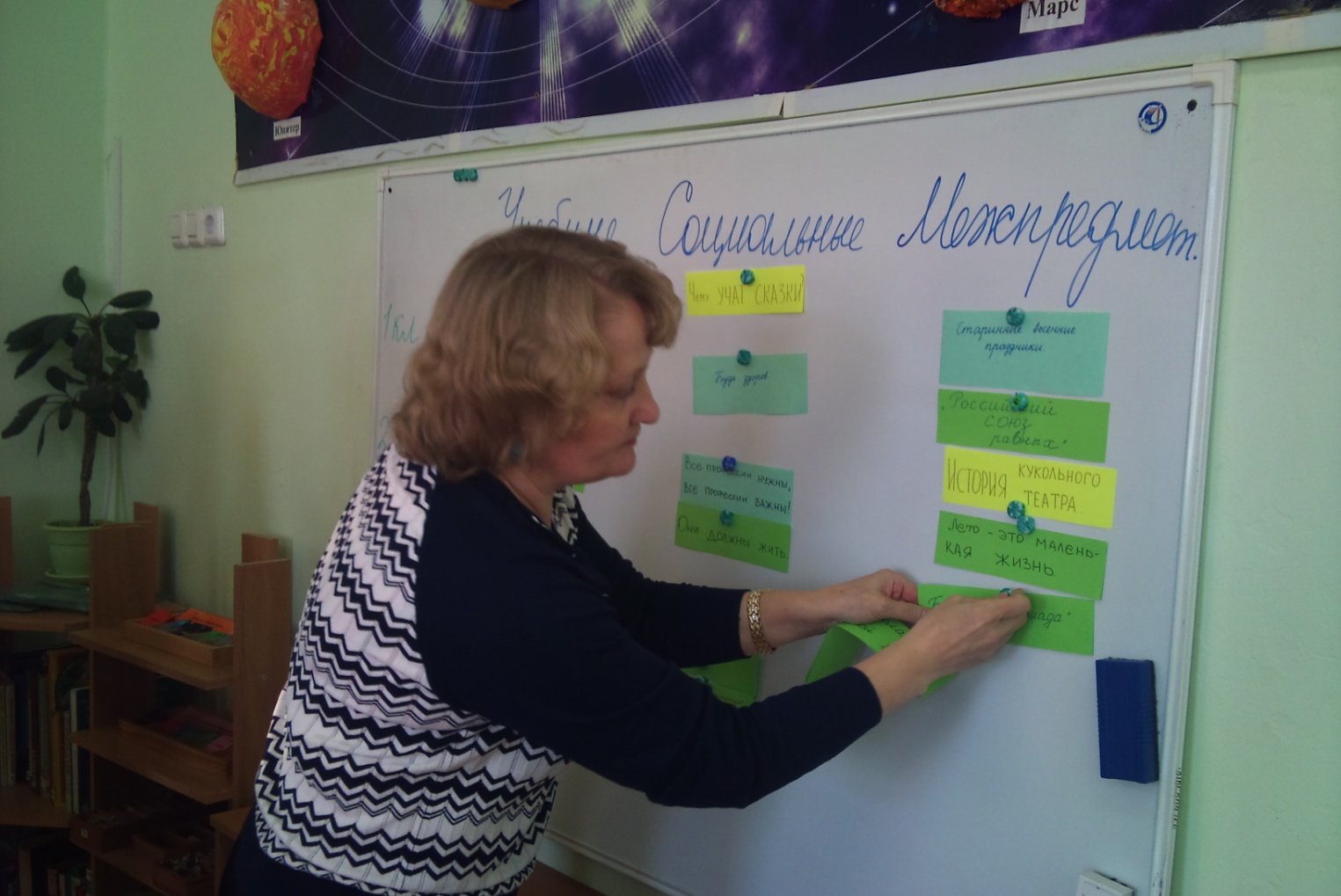 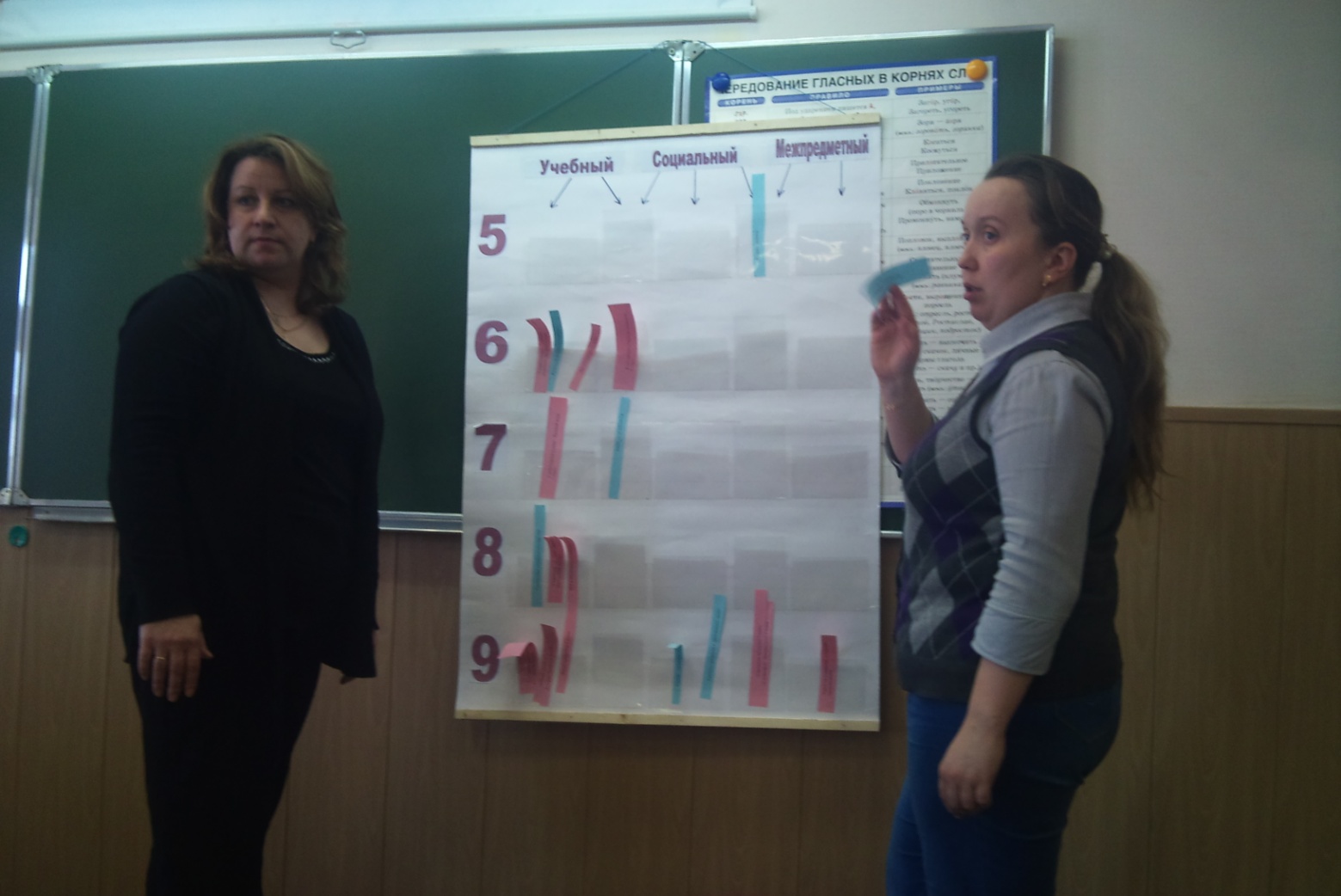 Внесение изменений в тематику
Обитатели  моей  малой  Родины (Г. Д.)
Растения и животные Костромской области, занесённые в Красную книгу (И.  Д)
Составление циклограммы